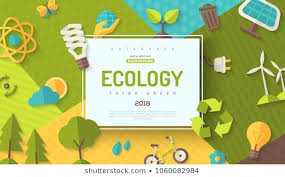 Introduction of Ecology
What is Ecology?

  Ecology is the scientific study of the interactions between organisms and their environment

 It is the science that seeks to describe and explain the relationship between living organisms and their environment
Ecology is describing the relationships between living organisms and their environment. 

 Ecology comes from the Greek words 
 Oîkos= House 
 -λογία, -logia= Study of Life 

 Study of the “house/environment” in which we live
Factors of Ecology

  There is two factors that Ecology study:
 
 Abiotic Factors (non-living components):
                        Are those inert factors of the ecosystem, as the light, the temperature, the chemical products, the water and the atmosphere 

 Biotic Factors (living organisms):
                         Are all the living beings in an environment
Ecology is study of interactions between 
 non-living components in the environment… 
 light 
 water 
wind 
 nutrients in soil 
 heat 
 solar radiation 
 atmosphere, etc.
AND…
Living organisms… 
 Plants 
 Animals 
 microorganisms in soil, etc.
Levels of Ecological Organization
Biosphere: 
              Earth & its atmosphere 

Biome: 
            very large climatic regions 

 Ecosystem: 
                organisms and non-living things in one area
Community: 
            interacting organisms in one area 

 Population:
              all members of one species in an area 

 Organism: 
             how they are adapted to their environments
Ernst Haeckel, a German zoologist coined the term Ecology in 1866. 

 After that…. 

Danish botanist, Eugenius Warming elaborate the idea of Ecology.
Classification of Ecology
Ecology is a broad discipline comprising many sub-disciplines. 
Under this system the subjects studies:
 
 Ecophysiology:
                  examines how the physiological functions of organisms influence the way they interact with the environment, both biotic and abiotic 
 
Behavioral ecology:
                   examines the roles of behavior in enabling an animal to adapt to its environment
Population ecology:
                studies the dynamics of populations of a single species. 

 Community ecology (or synecology):
                  focuses on the interactions between species within an ecological community. 

 Ecosystem ecology:
              studies the flows of energy and matter through the biotic and abiotic components of ecosystems.
Systems ecology :
                             is an interdisciplinary field focusing on the study, development, and organization of ecological systems from a holistic perspective 

 Landscape ecology:
                      examines processes and relationship in a spatially explicit manner, often across multiple ecosystems or very large geographic areas.
Evolutionary ecology: 
                studies ecology in a way that explicitly considers the evolutionary histories of species and their interactions. 

 Political ecology: 
                connects politics and economy to problems of environmental control and ecological change.
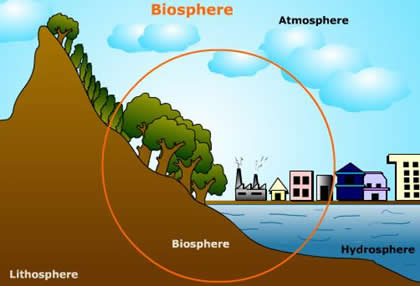 Biosphere
Definition of biosphere
 
Origin and use of the term biosphere

 Biosphere concepts

 Physical properties of biosphere 

Factors effect on biosphere
Definition of biosphere
The biosphere: is the global sum of all ecosystems. It can also be termed the zone of life on Earth, a closed system (apart from solar and cosmic radiation and heat from the interior of the Earth), and largely self regulating
Origin of biosphere
Biosphere has a geological origin, it is an indication of the effect of both Charles Darwin and Matthew F. Maury on the Earth sciences

 The biosphere's ecological context comes from the 1920s, preceding the 1935 introduction of the term "ecosystem" by Sir Arthur Tansley
 
Vernadsky defined ecology as the science of the biosphere
It is an interdisciplinary concept for integrating astronomy, geophysics, meteorology, biogeography, evolution, geology, geochemistry, hydrology and, generally speaking, all life and Earth sciences
Use of the term biosphere
The term "biosphere" was coined by geologist Eduard Suess in 1875, which he defined as: 

The place on Earth's surface where life dwells
Concepts of biosphere
The biosphere concept: is common to many scientific disciplines including astronomy, geophysics, geology, hydrology, biogeography and evolution, and is a core concept in ecology, earth science and physical geography
Levels of organization
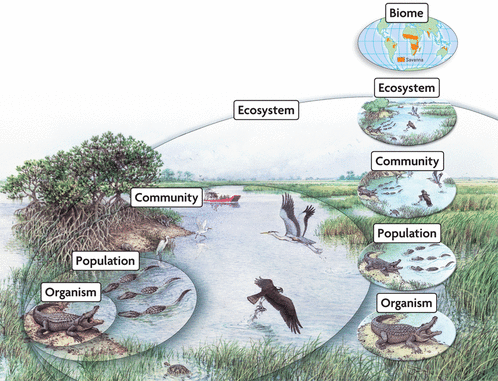 Physical properties of biosphere
The physical properties of the biosphere in terms of its surface reflectance (albedo) and exchange of heat and moisture with the atmosphere are also critical for understanding global circulation of heat and moisture and therefore climate

 Alterations in both the physics (albedo, heat exchange) and chemistry (carbon dioxide, methane, etc.) of earth systems by the biosphere are fundamental in understanding anthropogenic global warming
Factors effect on biosphere
Distance between the earth and the sun

 Seasons and seasonal climate changes are direct results of the tilt of the Earth towards or away from the Sun

 Summer months allow half of the planet to warm while the other half cools

 Six months later, the temperatures shift in the opposite direction
Chemical erosion:
               is a great example of a landscape changing one molecule at a time 

Oxidation and reduction:
               reactions change the composition of rocks and organic materials

 There is also biological erosion
Tiny organisms, such as bacteria and fungi, are constantly working to break down organic and inorganic materials